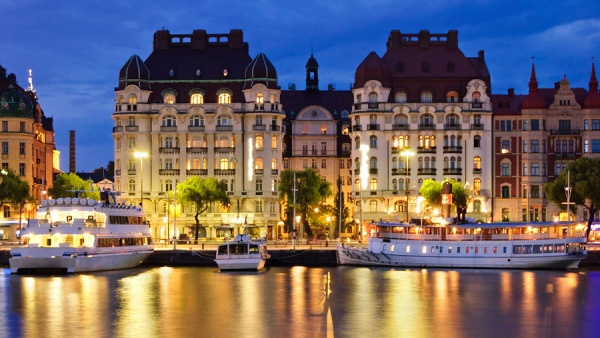 Sweden
WINTER STOCKHOLM
Scandinavian fairytale
Sweden unspoiled nature
Syurstrёmming
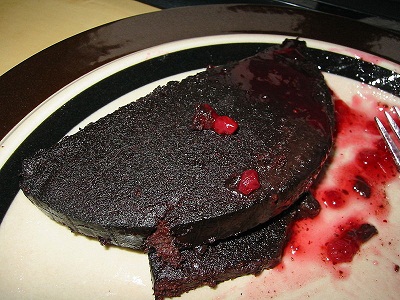 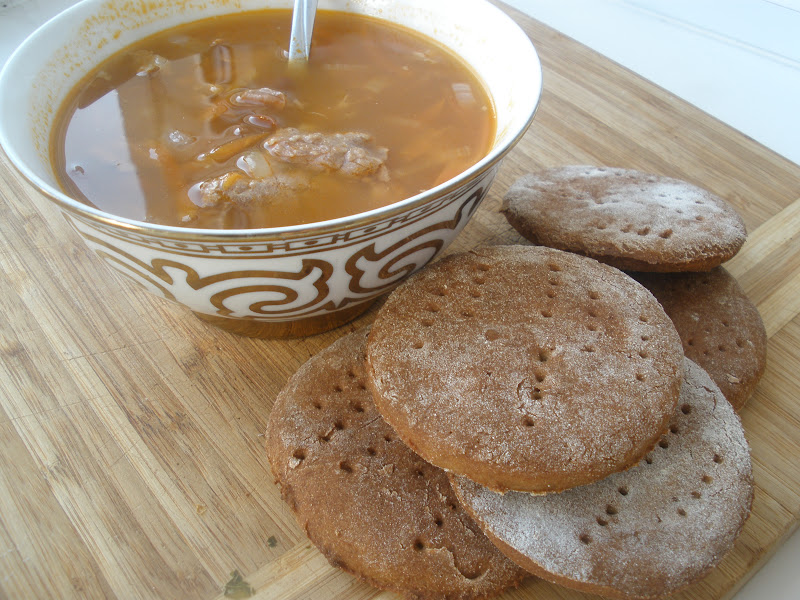 meat with jam
salty soup with sweet cakes
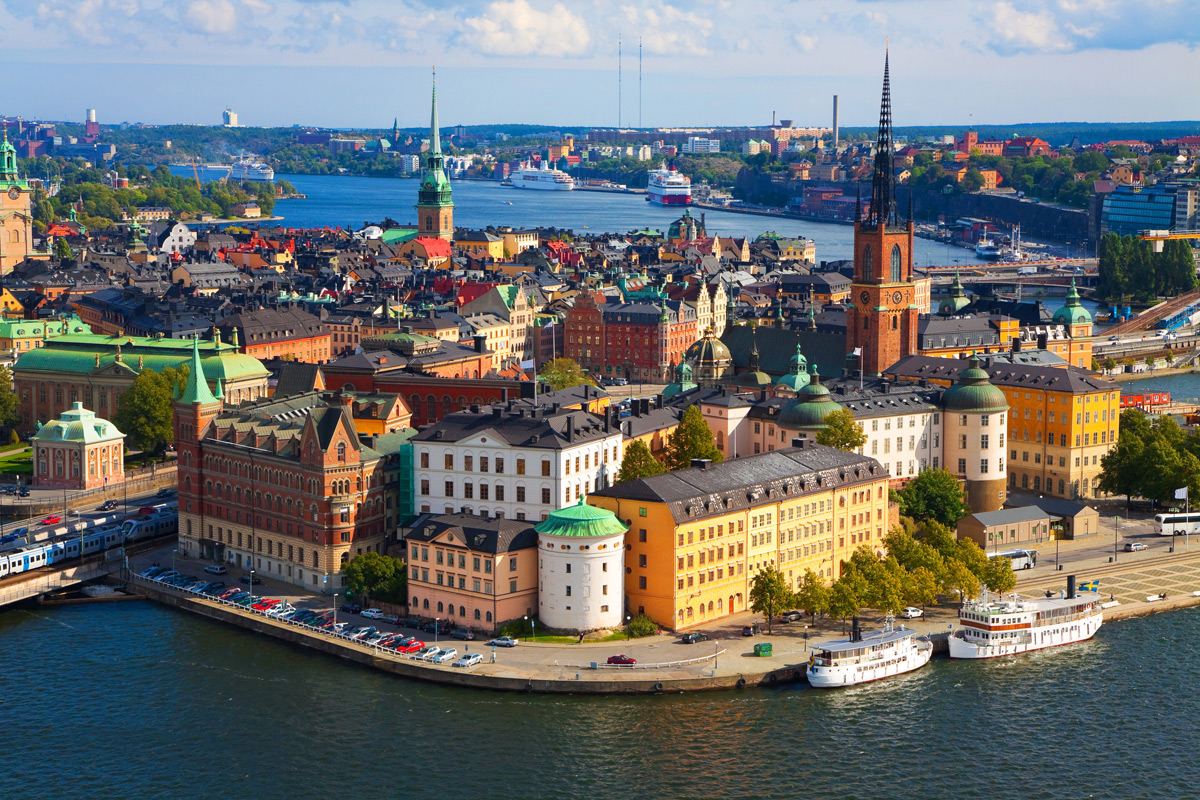 Stockholm
Birka
Drottningholm
Woodland Cemetery
Gamla Stan (Old Town)
Gamla Stan (Old Town)
Gamla Stan (Old Town)
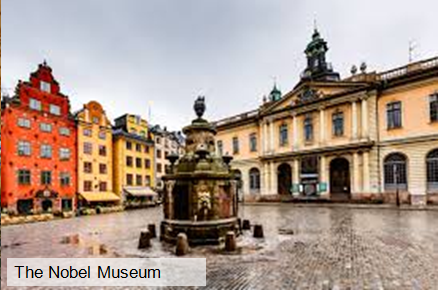 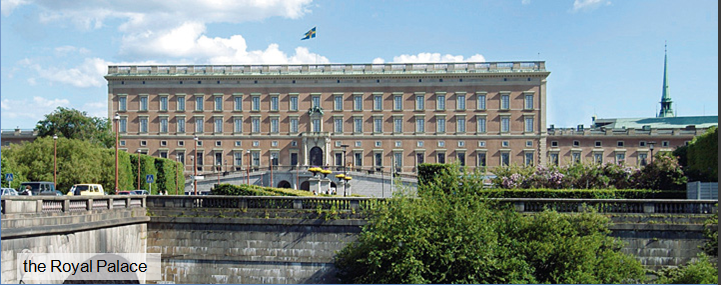 If visiting the Royal Palace be sure to catch the changing of the guard.
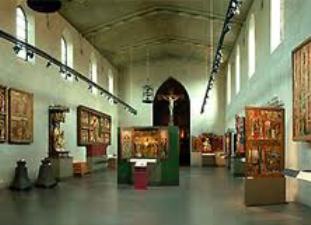 the Museum of Antiquities
queen kristina's silver throne
the armoury in Stockholm
THE TRE KRONOR (THREE CROWNS) MUSEUM
Vasa Museum
Vasa Museum
Djurgården
Djurgården
Djurgården
Djurgården
Gröna Lund amusement park
Skansen Open-Air Museum
Skansen Open-Air Museum
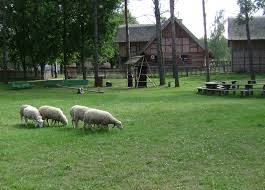 Skansen Open-Air Museum
Sky View - The Globe
Sky View - The Globe
Sky View - The Globe
The City Hall (Stadshuset)
The City Hall (Stadshuset)
Drottningholm
Drottningholm
Drottningholm
Drottningholm
Stockholm is waiting for you!